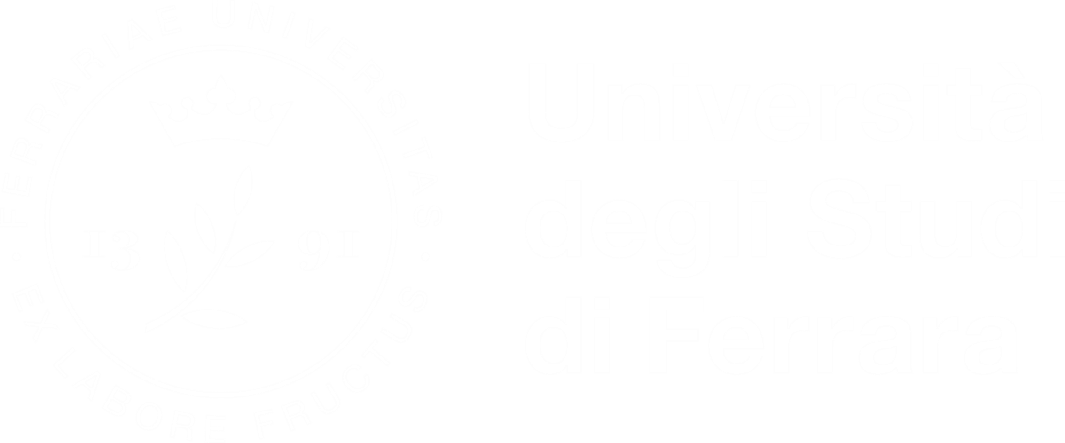 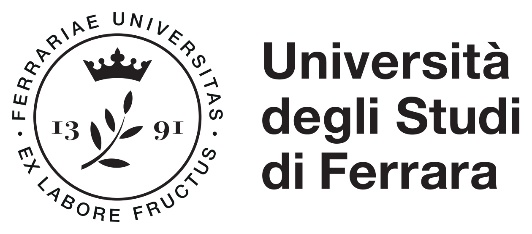 Corso di laurea in ___________

TITOLO DELLA TESI
_____________________________________________________
_____________________________________________________
_____________________________________________
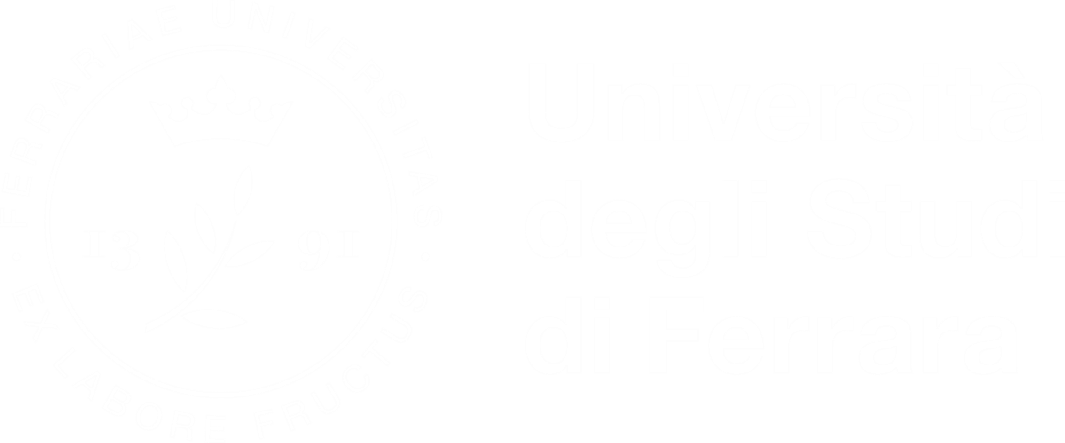